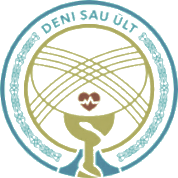 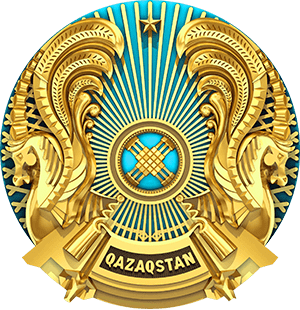 Қазақстан Республикасының денсаулық сақтау Министрлігі
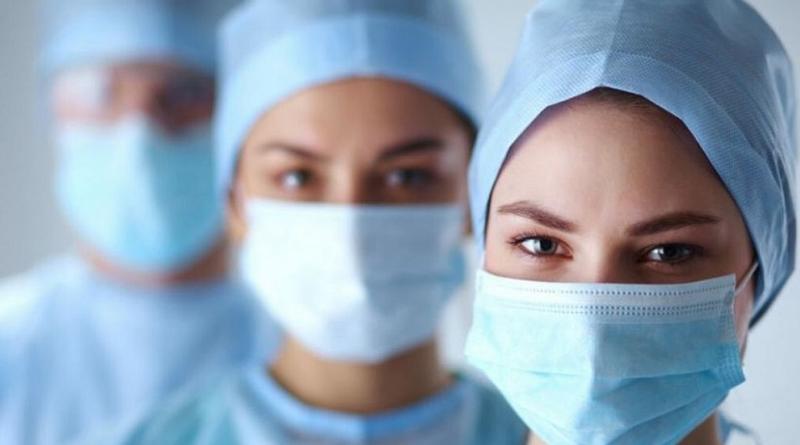 Еңбек нарығында сұранысқа ие жоғары медициналық білімі бар мамандарды даярлау сапасын арттыру
Денсаулық сақтау Вице-министрі 
Ж.Қ. Бүркітбаев
Астана қ., 26.12.2022 ж.
Денсаулық сақтау саласындағы білім және ғылым ұйымдары
2
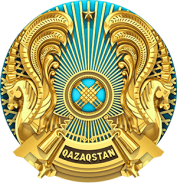 Ағымдағы КОНТИНГЕНТ / 2022 жылғы шығарылым
МЕДИЦИНАЛЫҚ ЖОО, ҒЗИ и ҰО
Бакалавриат – 47 552 / 401
Интернатура – 9 133 / 4 423
Резидентура – 5 946 / 2 111
Магистратура – 617 / 372
Докторантура – 473 / 143
Жоғары оқу орындары (15):
5 ЖООлар, ҚР ДСМ ведомстволық бағынысты
3 мемлекеттік емес ЖОО
7 факультет көпсалалы университеттер құрамында
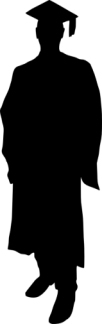 ОҚУ МЕРЗІМІ
Ұлттық орталықтар, ҒЗИ резидентура бағдарламаларын іске асыратын(14):
11 ҒЗИ, ҰО, ҚР ДСМ ведомстволық бағынысты
3 мемлекеттік емес ҒЗИ, ҰО
Бакалавриат – 4 - 5 жыл
Интернатура – 1 - 2 жыл
Резидентура – 2-4 жыл
Магистратура – 1-1,5-2 жыл
Докторантура – 3 жыл
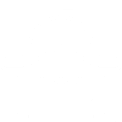 3
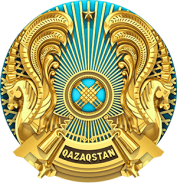 Дәрігерлік кадрларды даярлаудағы халықаралық практика
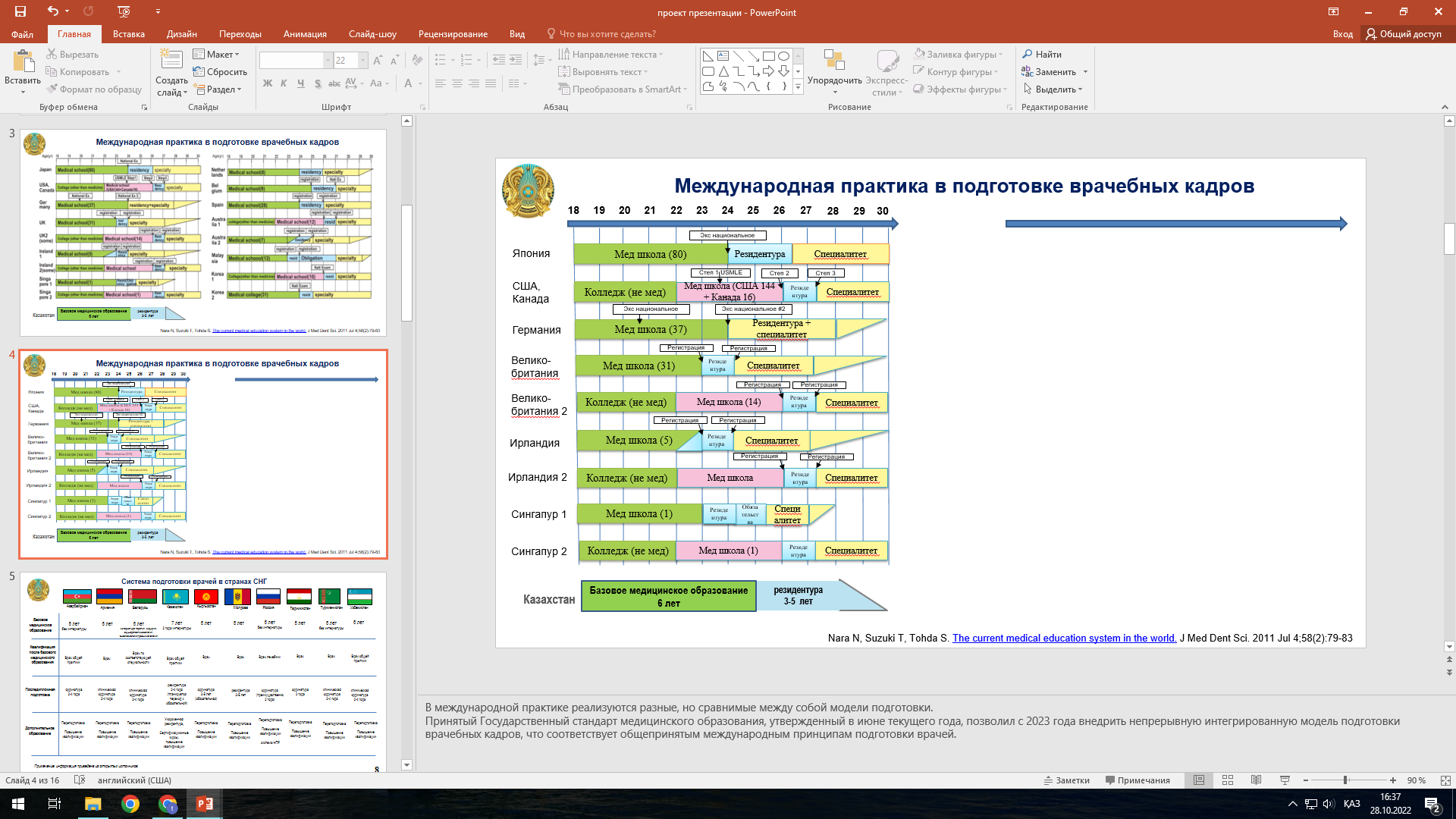 25
18
26
27
19
20
24
23
22
21
28
29
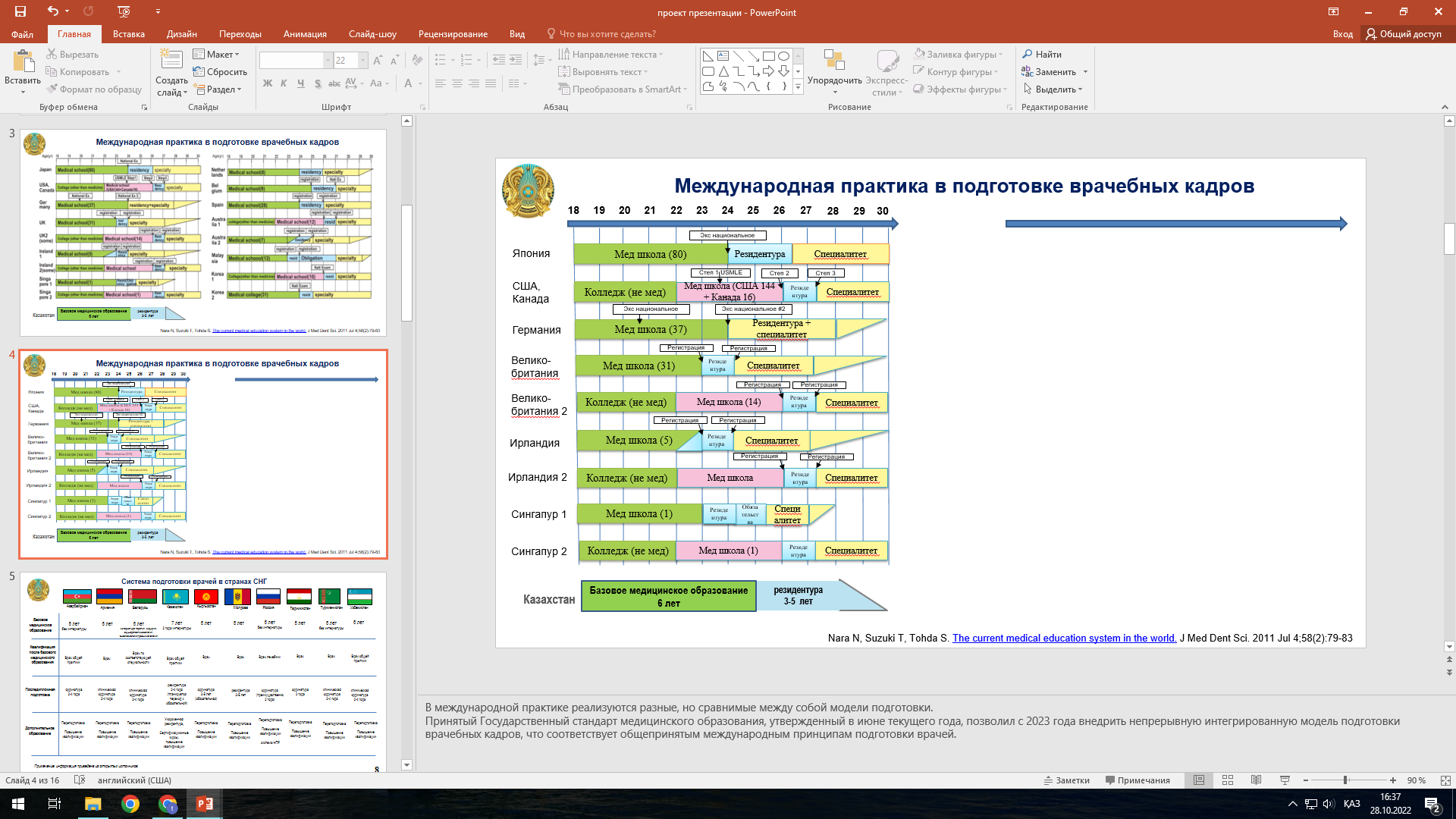 30
Ұлт. емтихан
Жапония
Маманд-у
Мамандандыру
Резидентура
Мед мектеп (8)
Резидентура
Мед. мектеп (80)
Нидерланды
Тіркелу
Тіркелу
1-қадам USMLE
3-қадам
2-қадам
АҚЩ, 
Канада
Маманд-у
Резидентура
Бельгия
Мед мектеп (9)
Колледж (мед. емес)
Резидентура
Мамандандыру
Мед мектеп (АҚШ 144 + Канада 16)
Ұлт. емтихан
Ұлт. Емтихан #2
Тіркелу
Тіркелу
Резидентура + мамандандыру
Маманд-у
Мед мектеп (37)
Мед мектеп (80)
Резидентура
Испания
Германия
Регистрация
Регистрация
Тіркелу
Тіркелу
Ұлыбритания
Маманд-у
Мед мектеп (31)
Резидентура
Мамандандыру
Австралия 1
Колледж (мед. емес)
Резидентура
Мед мектеп (12)
Тіркелу
Тіркелу
Тіркелу
Тіркелу
Ұлы-
британия 2
Мед мектеп (14)
Мед мектеп (7)
Колледж (мед. емес)
Резидентура
Австралия 2
Мамандандыру
Мамандандыру
Резидентура
Тіркелу
Тіркелу
Тіркелу
Тіркелу
Мамандандыру
Мед мектеп (5)
Резидентура
Малайзия
Маманд-у
Мед мектеп (13)
Резидентура
Міндеттемелер
Ирландия
Тіркелу
Ұлт. емтихан
Тіркелу
Ирландия 2
Маманд-у
Колледж (мед. емес)
Корея 1
Мамандандыру
Мед мектеп
Резидентура
Колледж (мед. емес)
Мед мектеп (10)
Резидентура
Нац тест
Мед мектеп (1)
Резидентура
Резидентура
Маманд-у
Маманд-у
Міндеттемелер
Сингапур 1
Резидентура
Мед мектеп (31)
Корея 2
Резидентура
3-5 жыл
Мамандандыру
Колледж (мед. емес)
Мед мектеп (1)
Резидентура
Базалық
медициналық білім ( 6 жыл)
Сингапур 2
ҚАЗАҚСТАН
Nara N, Suzuki T, Tohda S. The current medical education system in the world. J Med Dent Sci. 2011 Jul 4;58(2):79-83
4
Үздіксіз кәсіби даму
Формальды
білім беру
Қосымша
білім беру
Формальды емес
білім беру
Салалық біліктілік 
шеңбері
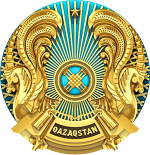 Біліктілікті арттыру
(ұсынылған)

2 кредит (60 сағат)

3 кредит (90 сағат)

4 кредит (120 сағат)

5 кредит (150 сағат)
- оқыту орны, мерзімі және нысаны ескерілмей білім беру қызметтерін көрсететін білім беру ұйымдары жүзеге асыратын білім беру түрі және ол оқыту нәтижелерін растайтын құжат берумен бірге жүргізіледі
Сынақ бірліктері (СБ)
Біліктілік деңгейлері
5,1      5,2      5,3
Маман
(Бакалавриат)
Біліктілік деңгейлері
6,1      6,2      6,3
Жалпы дәрігер
(Интернатура)
Түрлері
тағылымдама
семинарлар
тренингтер
мастер-класстар
вебинарлар 
онлайн-курстар
өзін-өзі бағалау
съездерге қатысу
конгресстер
конференциялар
баспа басылымдары
әдістемелік жұмыс
ғылыми инновациялар және патенттер
тәлімгерлік
педагогикалық қызмет
кәсіби қауымдастыққа мүшелік
сараптама органдарына мүшелік
Нормашығармашылық және т.б.
Біліктілік деңгейлері
7,1     7,2
Дәрігер-резидент
Сертификаттау курстары
10 кредит (300 сағат) немесе одан да көп
Негізгі мамандық шеңберінде
Біліктілік алу
Бағалауға және сертификаттауға жатады
Біліктілік деңгейлері
7,3      7,4      8,1
Тар мамандандырылған дәрігер
(Резидентура)
Магистр, PhD, к.м.н., д.м.н., (Магистратура / докторантура)
Біліктілік деңгейлері
8,1
5
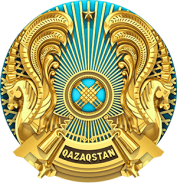 Медициналық білім беру сапасын арттыру бойынша жүйелі шаралар
Түлектердің білімі мен дағдыларын тәуелсіз бағалау (2022)
Барлығы:   1647 студент,                      «Тапсырғандар»:     87,4-90,8% 
                      3650 интерндер,                                                     99,9% 
                      2171 дәрігер-резиденттер,                                    99,9%
Білім алушылардың білімі мен дағдыларын тәуелсіз бағалау
Толық ауқымды енгізу - 2026 г.
Пилоттық жоба 2022:
Негізгі пәндер, 
3 курс, 2542 білім алушылар
Кәсіби стандарттарды бекіту
21 кәсіби стандарт 2022 ж.
36 кәсіби стандарт 2023 ж.
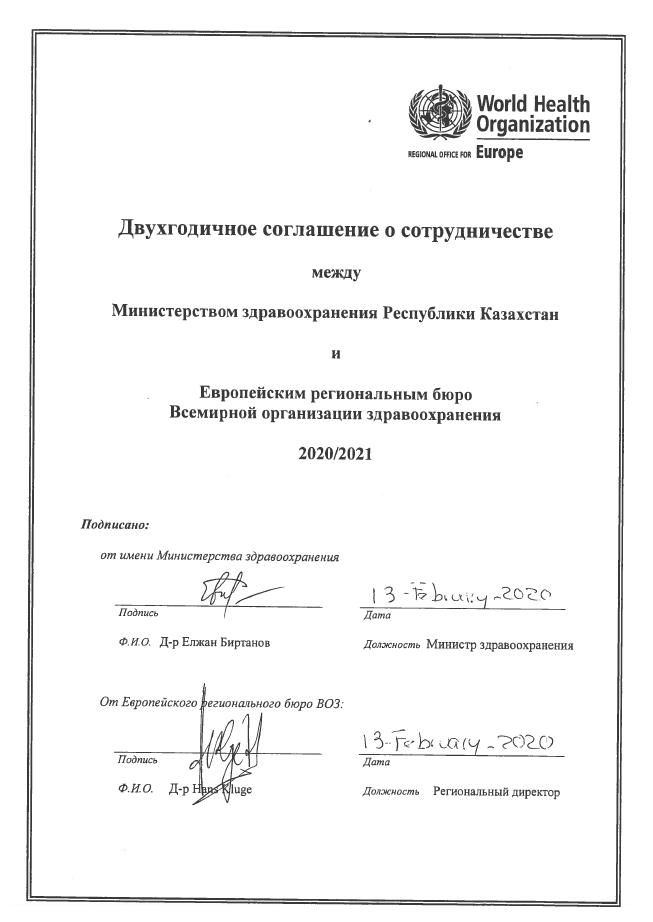 6
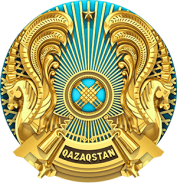 Медициналық білім беру сапасын арттыру бойынша жүйелі шаралар
Пилоттық жоба «Ауылға резиденттер!» (2022 год)
3-айлық тағылымдама
377 дәрігер резиденттер
156 клиникалық база
29 мамандық
16 облыс и 3 қала
241 клиникалық тәлімгер
Жұмыс берушілердің білім беру процесіне қатысуы
Білім беру бағдарламаларын әзірлеу (ЖОО, ҒЗИ, ҰО, колледждер),
Сертификаттау курстары мен біліктілікті арттыру бағдарламаларын әзірлеу,
Мемлекеттік аттестаттау комиссиясы (қорытынды емтихандар),
Кәсіби стандарттарды әзірлеу
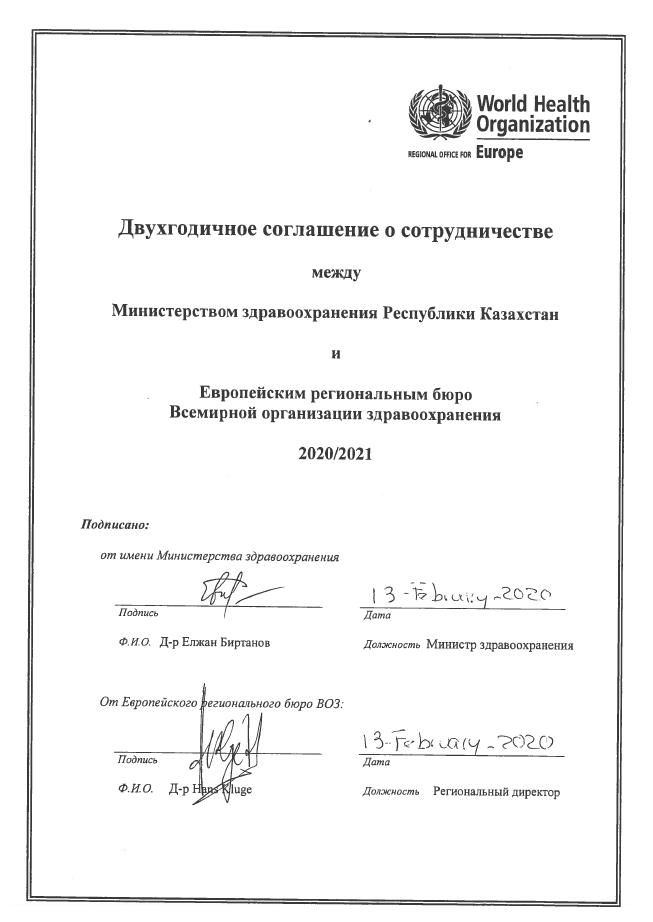 7
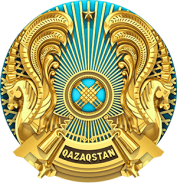 Медициналық білім беру сапасын арттыру бойынша жүйелі шаралар
Жоғары және жоғары оқу орнынан кейінгі білімі бар кадрларды даярлау бағыттарының Жіктеуішіне өзгерістер енгізу (ҚР БҒМ 2018 жылғы 13 қазандағы № 569 бұйрығы)
Қолданыстағы
Ұсынылған
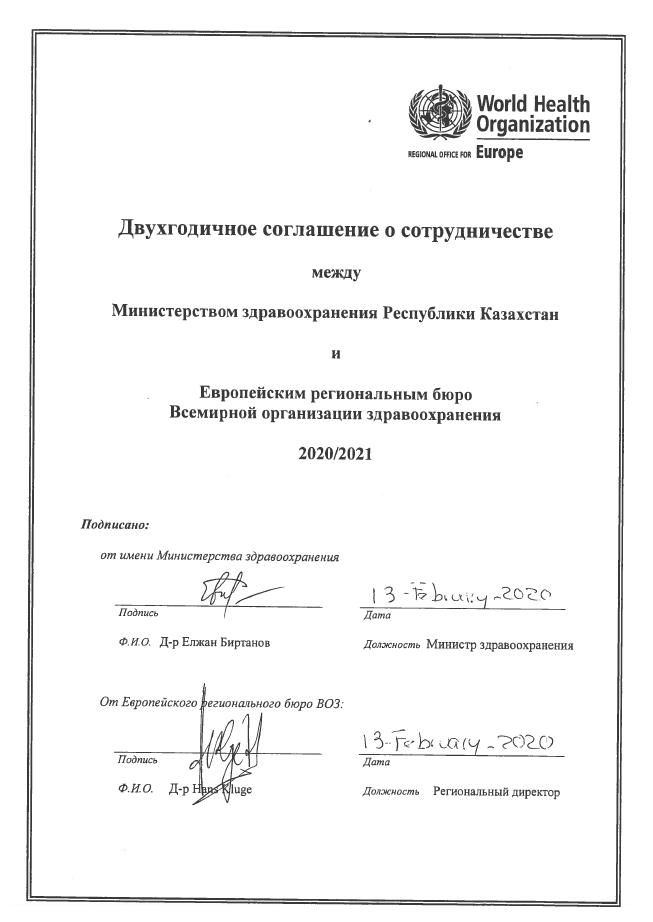 8
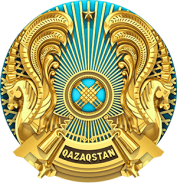 Медициналық білім беру сапасын арттыру бойынша жүйелі шаралар
Жоғары және жоғары оқу орнынан кейінгі білімі бар кадрларды даярлау бағыттарының Жіктеуішіне өзгерістер енгізу (ҚР БҒМ 2018 жылғы 13 қазандағы № 569 бұйрығы)
Қазақстан Республикасы Білім және ғылым министрінің 2015 жылғы 17 маусымдағы № 391 бұйрығы 
«Білім беру қызметіне қойылатын біліктілік талаптарын және оларға сәйкестікті растайтын құжаттар тізбесін бекіту туралы»
(Қазақстан Республикасының Әділет министрлігінде 2015 жылғы 22 шілдеде № 11716 болып тіркелді).
9
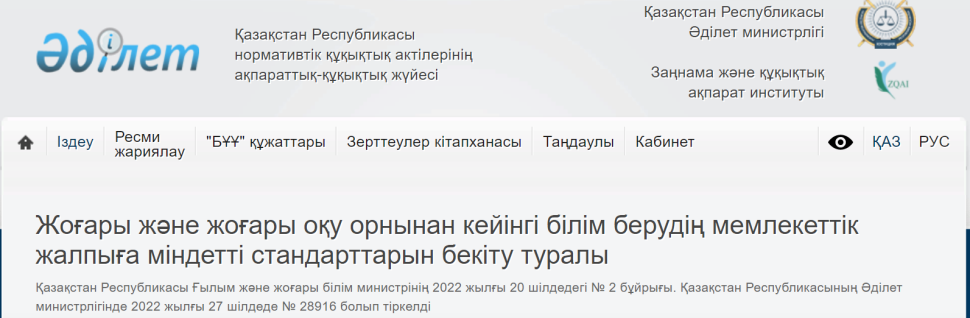 «Медицина», «Педиатрия» мамандықтары бойынша оқыту құзыреттері мен нәтижелерінің тізбесі
6. ЖБП циклінің көлемі 56 академиялық кредитті құрайды. Оның ішінде 51 академиялық кредит міндетті компонент: Қазақстан тарихы, Философия, Қазақ (орыс) тілі, Шет тілі, Ақпараттық-коммуникациялық технологиялар (ағылшын тілінде), Дене шынықтыру, Әлеуметтік-саяси білім модулі (саясаттану, әлеуметтану, мәдениеттану, психология) пәндеріне бөлінеді.
7. ЖБП циклінің міндетті пәндерін оқып бітіргеннен кейін білім алушы:
      1) ғылыми және философиялық таным әдістерімен табиғи және әлеуметтік әлемді ғылыми ұғыну мен зерделеуді қамтамасыз ететін философия негіздерін білумен қалыптасқан дүниетанымдық ұстанымдар негізінде қоршаған болмысты бағалайды;
      2) мифологиялық, діни және ғылыми дүниетанымның мазмұны мен өзіндік ерекшеліктерін түсіндіреді;
      3) әлеуметтік және өндірістік салаларда болып жатқан барлық жағдайларға өз бағасын береді;
      4) Қазақстанның тарихи дамуының негізгі кезеңдерін, заңдылықтарын және өзіндік ерекшелігін терең түсіну және ғылыми талдау негізінде азаматтық ұстанымын танытады;
      5) Қазақстан тарихы оқиғаларының себептері мен салдарларын талдау үшін тарихи сипаттаудың әдістері мен тәсілдерін пайдаланады;
      6) әлеуметтану, саясаттану, мәдениеттану және психологияның негізгі білімін ескере отырып, тұлғааралық, Әлеуметтік және кәсіби қарым-қатынастың әртүрлі салаларындағы жағдайларды бағалайды;
      7) интегративті процестердің заманауи өнімі ретінде осы ғылымдардың білімін синтездейді;
      8) нақты ғылымды, сондай-ақ бүкіл әлеуметтік-саяси кластерді зерттеудің ғылыми әдістері мен тәсілдерін қолданады;
      9) өзінің адамгершілік және азаматтық ұстанымын дамытады;
      10) қазақстандық қоғамның қоғамдық, іскерлік, мәдени, құқықтық және этикалық нормаларымен жұмыс істейді;
      11) жеке және кәсіби бәсекеге қабілеттілігін көрсетеді;
      12) әлемде танылған қоғамдық-гуманитарлық ғылымдар саласындағы білімді практикада қолданады;
      13) әдіснама мен талдауды таңдауды жүзеге асырады;
      14) зерттеу нәтижелерін қорытындылайды;
      15) жаңа білімді синтездейді және оны гуманитарлық қоғамдық маңызы бар өнім түрінде ұсынады;
      16) тұлғааралық, мәдениетаралық және өндірістік (кәсіптік) қарым-қатынас міндеттерін шешу үшін қазақ, орыс және шет тілдерінде ауызша және жазбаша нысанда коммуникацияға түседі;
      17) грамматикалық білім жүйесі негізінде тілдік және сөйлеу құралдарын пайдалануды жүзеге асыру; қарым-қатынас жағдайына сәйкес ақпаратты талдау;
      18) коммуникацияға қатысушылардың іс-әрекеттері мен іс-әрекеттерін бағалайды;
      19) жеке қызметінде ақпараттық-коммуникациялық технологиялардың әртүрлі түрлерін: интернет-ресурстарды, ақпаратты іздеу, сақтау, өңдеу, қорғау және тарату жөніндегі бұлтты және мобильді сервистерді пайдаланады;
      20) өзін-өзі дамыту және мансаптық өсу үшін өмір бойы жеке білім беру траекториясын құру, дене шынықтыру әдістері мен құралдары арқылы толыққанды әлеуметтік және кәсіптік қызметті қамтамасыз ету үшін салауатты өмір салтына бағдарланады;
      21) Қазақстан тарихының негізгі заңдылықтарын, философиялық, әлеуметтік-саяси, экономикалық және құқықтық білім негіздерін, қазақ, орыс және шет тілдеріндегі ауызша және жазбаша нысандағы коммуникацияларды біледі және түсінеді;
      22) игерілген білімді өзгеріп жатқан әлеуметтік-мәдени жағдайларда тиімді әлеуметтендіру және бейімдеу үшін қолданады;
      23) әлеуметтік құбылыстарды, процестер мен проблемаларды сандық және сапалық талдау дағдыларын меңгереді.
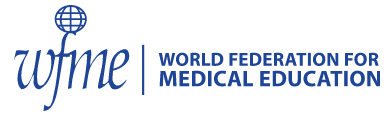 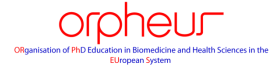 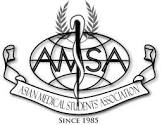 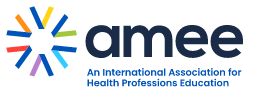 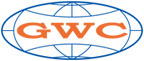 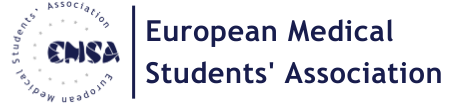 Развитие потенциала в рамках программ Tempus и ERASMUS ЗА 15 лет
Сапаны одан әрі арттыру жөніндегі шаралар
10
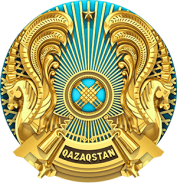 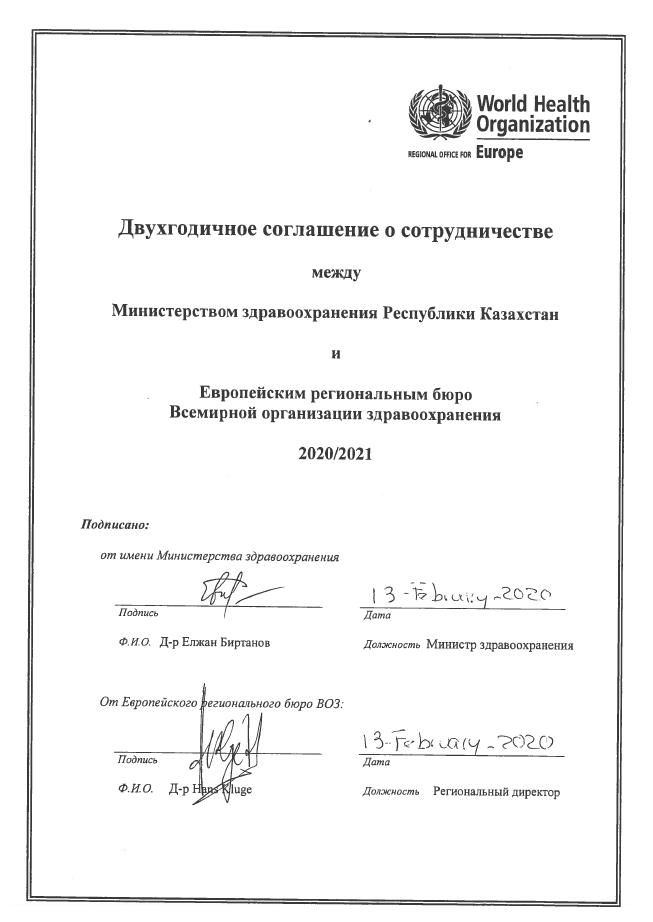 11
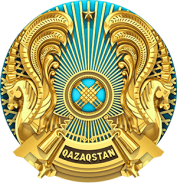 Күтілетін нәтижелер:
Дүниежүзілік медициналық білім беру федерациясының стандарттарына сәйкес келетін білім беру бағдарламалары арқылы денсаулық сақтау кадрларын даярлау сапасын арттыру.
	Біз заманауи сапалы медициналық қызмет көрсетуге қабілетті медицина қызметкерлерінің жаңа буынын дайындайтын боламыз.
	Қазақстандық медициналық білім шетелдегі медициналық жоғары оқу орындарында танымалдылығын арттыру және шетелдік студенттерді тиімді тарту үшін халықаралық білім беру кеңістігіне біріктіріледі.
	Саланы білікті кадрлармен қамтамасыз ету.
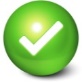 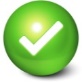 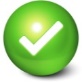 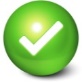 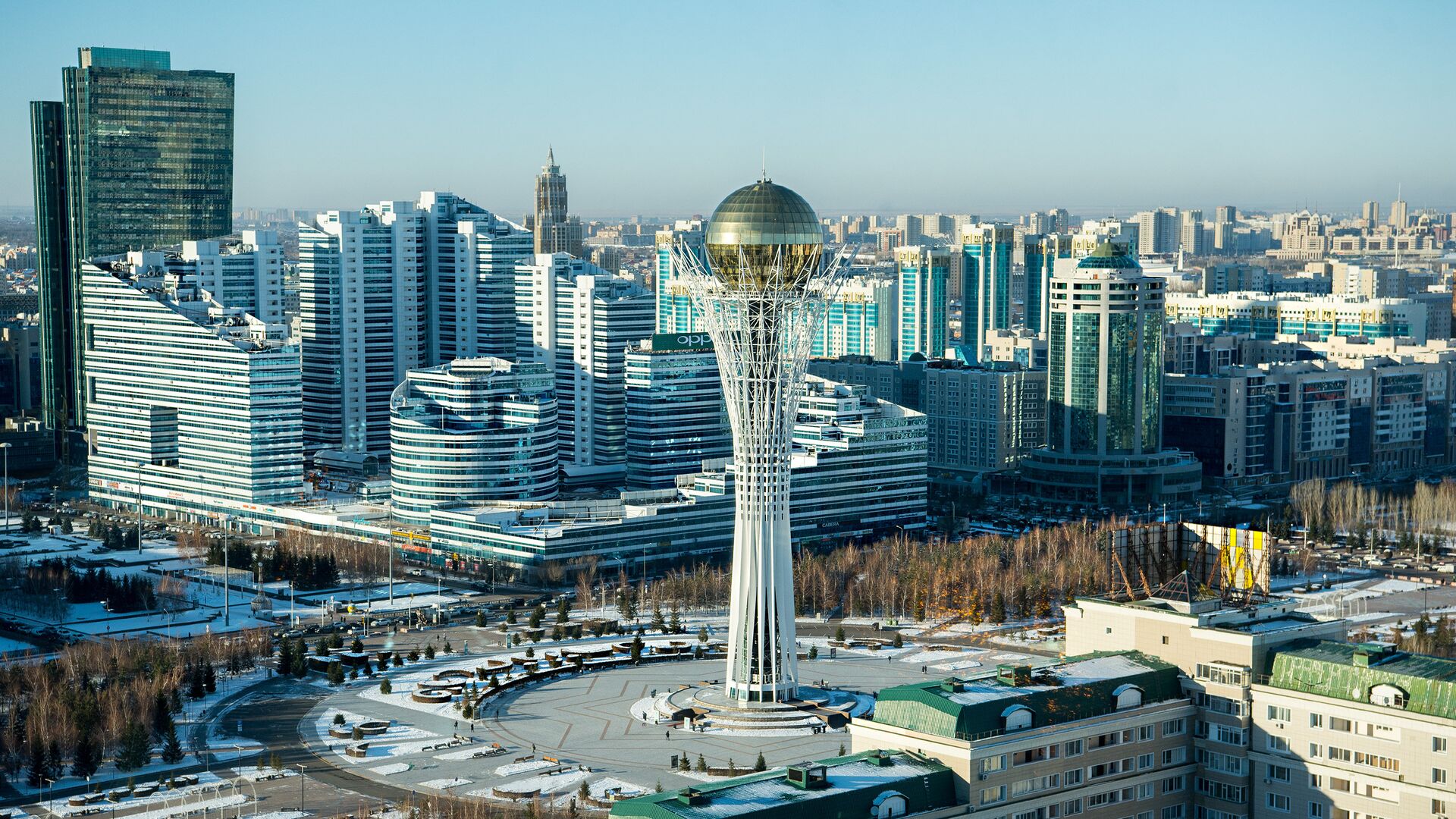 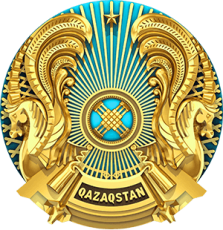 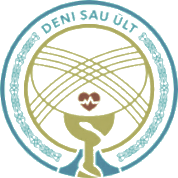 Назарларыңызға
рахмет!